Thermometer
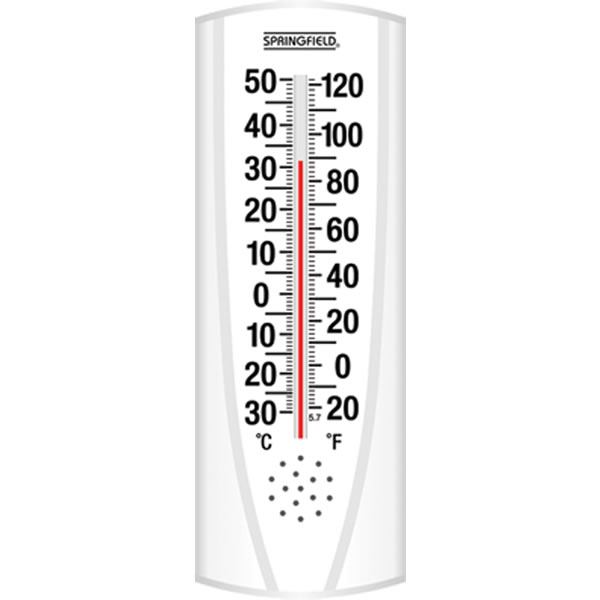 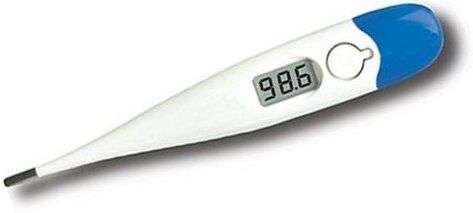 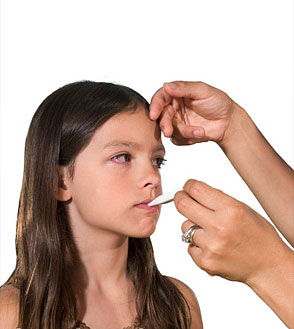 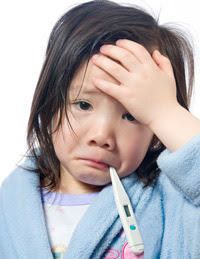 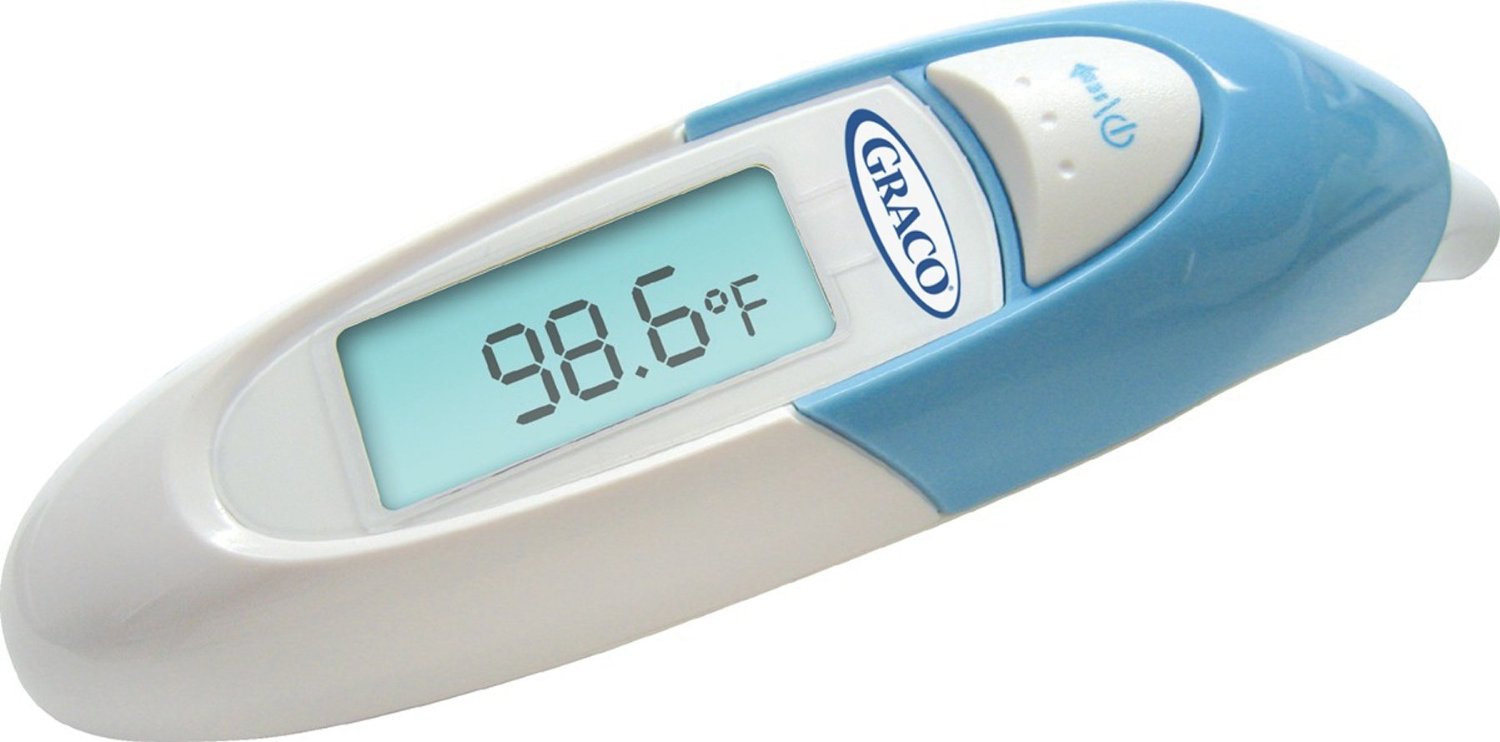 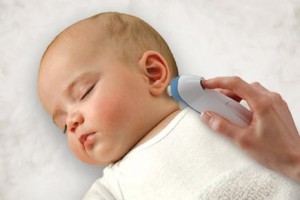 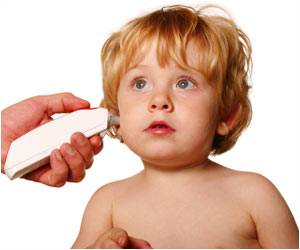 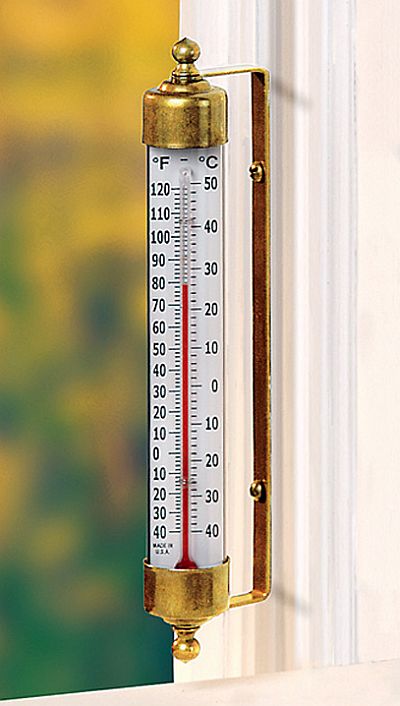 Outdoor thermometers
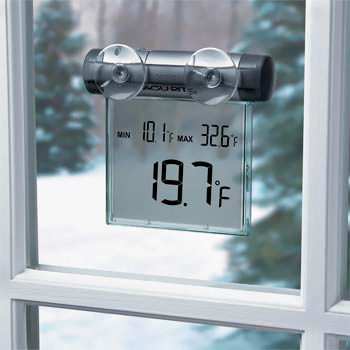 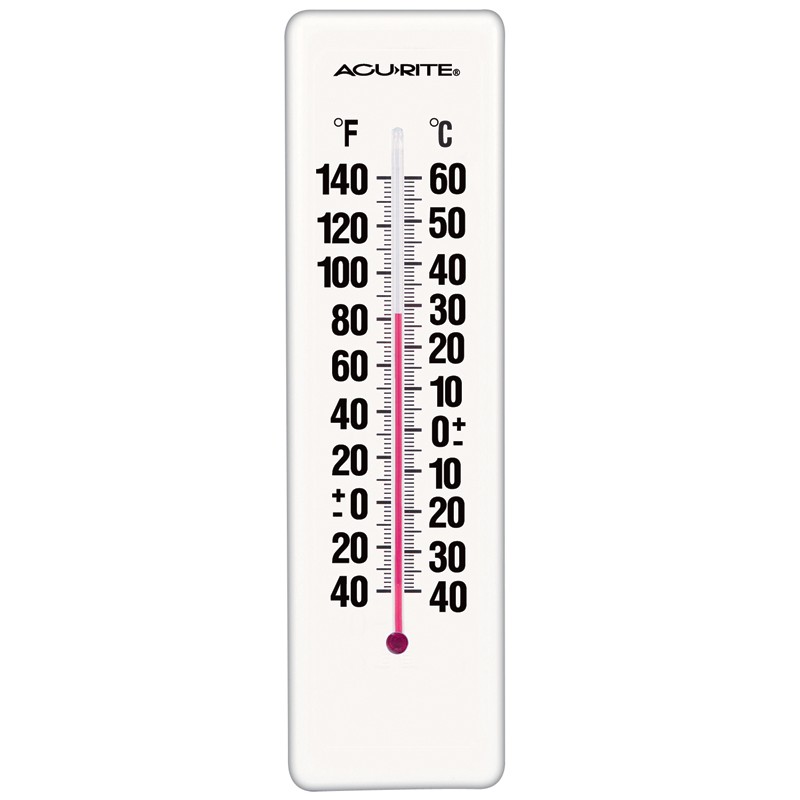 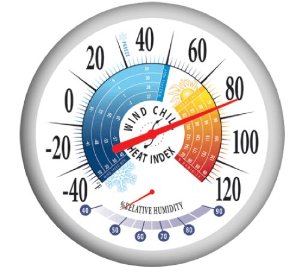 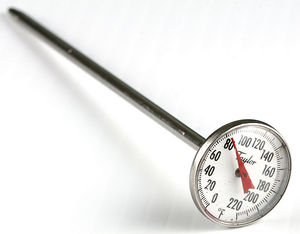 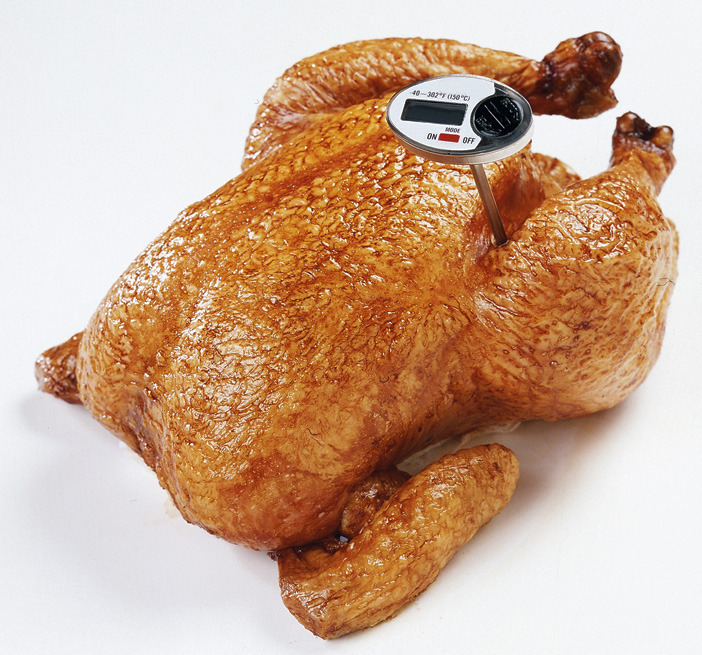 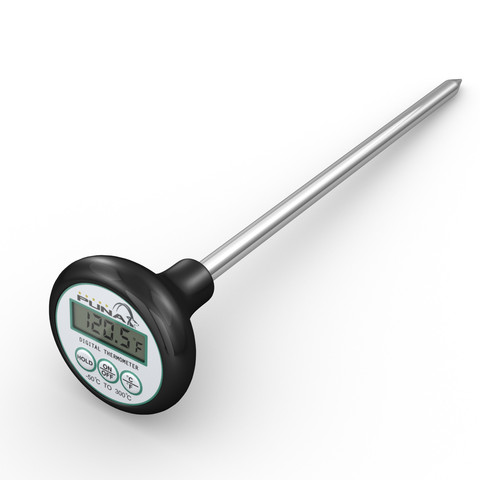